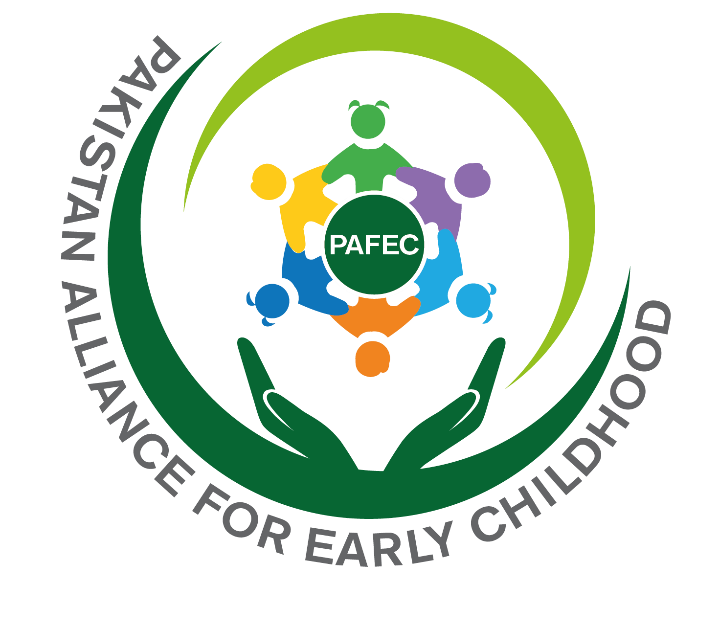 PROSPOSED ACTIVITIES
Pakistan Alliance for Early Childhood
by
Khadija Khan 
Chief Executive Officer 
SERENA HOTEL
[Speaker Notes: NOTE:
To change the  image on this slide, select the picture and delete it. Then click the Pictures icon in the placeholder to insert your own image.]
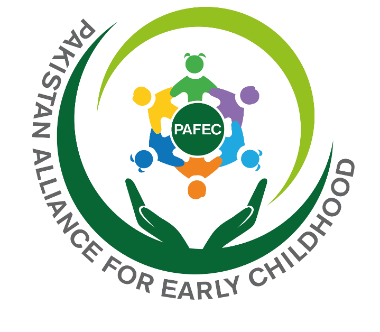 Proposed Activities for 2018 & onwards
Membership drive 
Encourage ECD stakeholders to  become members of the Alliance 	
Formation of General Body 
ECD ambassadors consisting of Parliamentarians, ECD practitioners fresh   graduates, researchers, nutrition, health and child rights experts 
Resource Identification & Connect members with resource pool
Capacity building opportunities for Members
Share latest research and advancements in ECD through quarterly e-newsletters   with ECD stakeholders particularly PAFEC members 
Helping member organisations to establish ECD Centers

Awareness campaign
Country-wide campaign for promoting holistic ECD(pre-natal to 8) with the help of print, electronic and social media with an emphasis on nurturing care, health, hygiene, nutrition, early learning, child protection & safety, child rights and gender equity
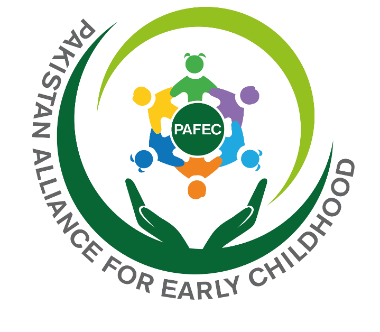 Proposed Activities for 2018 & onwards
Advocacy for policy, legislation and curriculum from prenatal to 8 – right time when the new government is committed to address the issue of stunting, child safety and quality of learning

Provision of networking and sharing platforms at National, Provincial  District and Local Level, building connections through web portal for sharing information beyond boundaries

Establishment and Activation of Provincial Chapters for PAFEC

Conferences, seminar, capacity building workshops – conference 2019
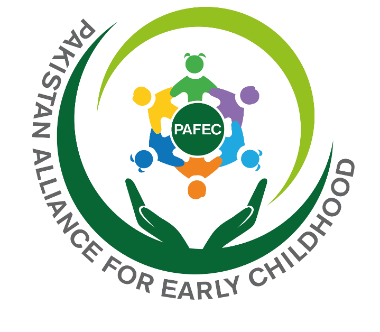 Capacity Building of ECD Stakeholders
Packages for Parents, Care givers and Community Health Workers
From planning to implementation of ECD particularly from Pre-natal-3 we need to involve   parents, families, communities and civil society organizations and individuals 

Translate the available material,  existing packages, context relevant materials into Urdu and local languages making them more relevant to context and culturally acceptable 

Develop indigenous knowledge on ECD

Design training courses for teachers, principals, & education administrators to implement the      National Curriculum for ECCE 2017, the Minimum Learning Standards and the Assessment Framework
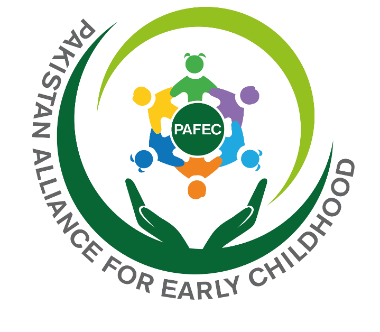 Activities Continue…
Linkages with national & international networks
Assisting the government for developing a    regulatory framework(licence, accreditation)  for child care services  
Adopt M&E Tools to evaluate projects & programmes
Country Strategy
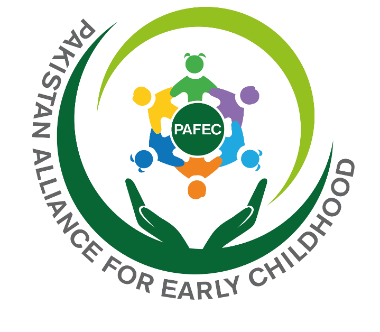 Promote the Five R’s of Early Childhood Education(Sample of activities for parenting)
Reading together as a daily family activity
Rhyming, playing, talking, singing and cuddling together often
Routines and regular times for meals, play and sleeping, which help children know what they can expect and what is expected of them
Rewards for everyday successes, realizing that praise from those closest to a child is a very potent reward
Relationships that are reciprocal, nurturing and enduring are the foundation of healthy child development
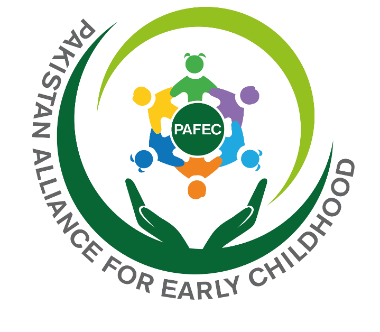 CONTINUED…..
Parents need to know that early intervention is the answer….because it becomes progressively harder to fix problems
 
Stunting  is preventable : BUT Need to act before the child is
Nurturing relationships in the early years are critical
Toxic stress has a negative impact on a child’s development
Early interventions are critical for optimal life course outcomes
     years
THANK YOU